Sanitary Engineering
Water supply Engineering


By
Dr. Muhanad M. Abbas
TODAY TOPICS
Treatment Of Water Supply
Clarification: 
Screening.
Plain Sedimentation.
Screen:
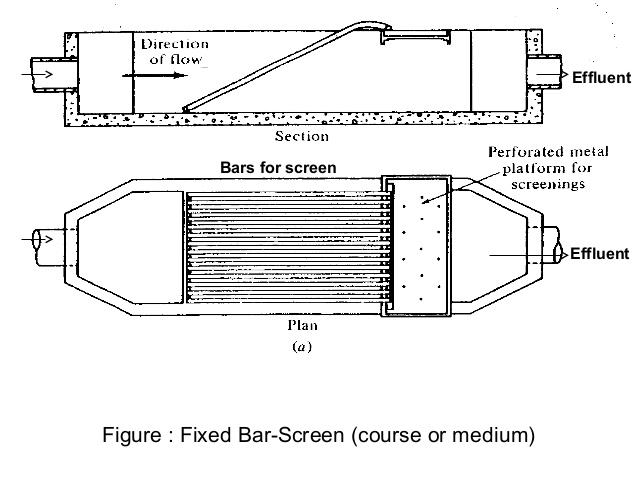 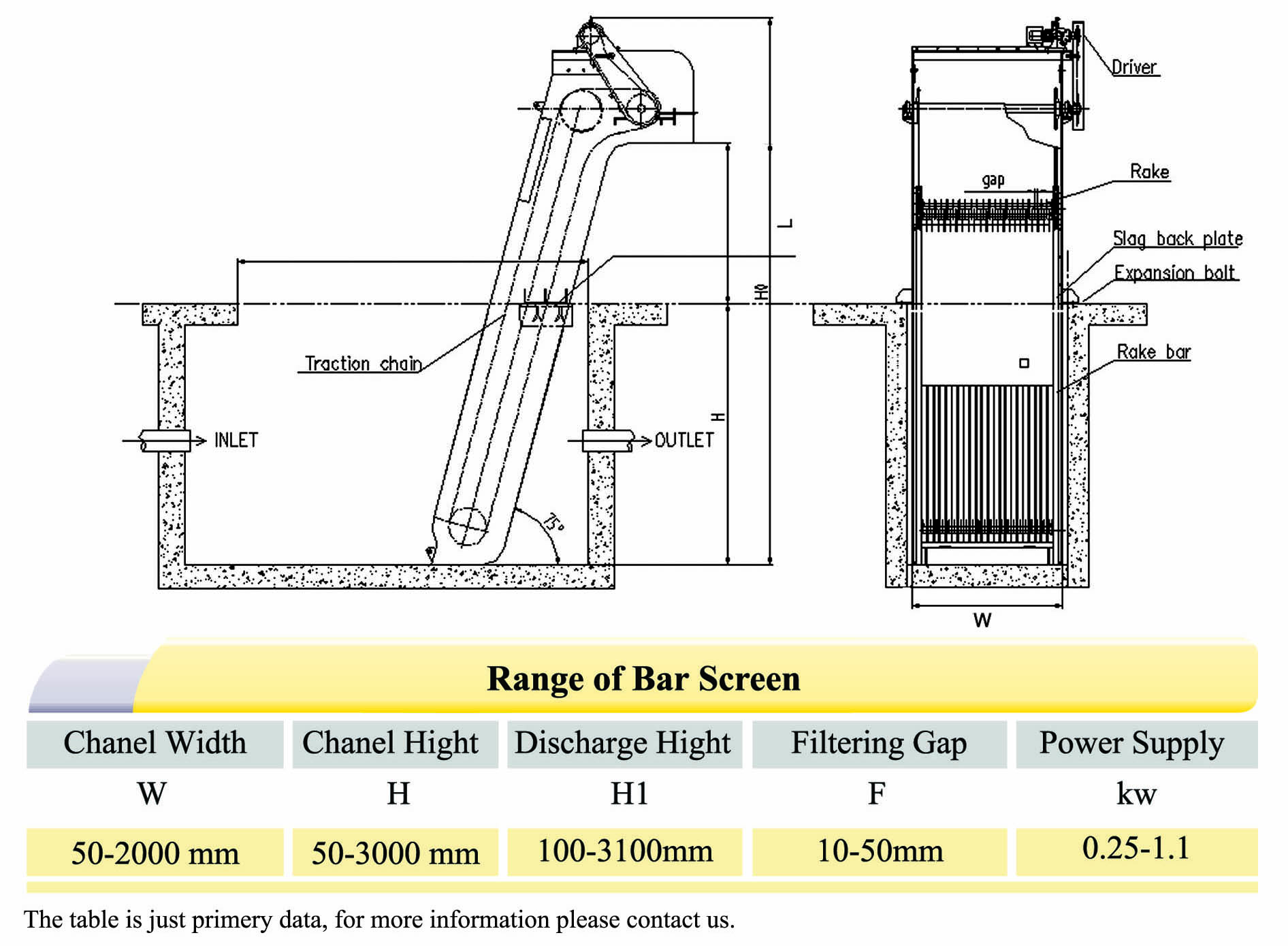 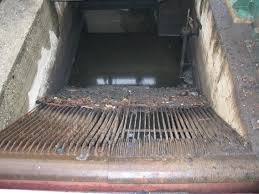 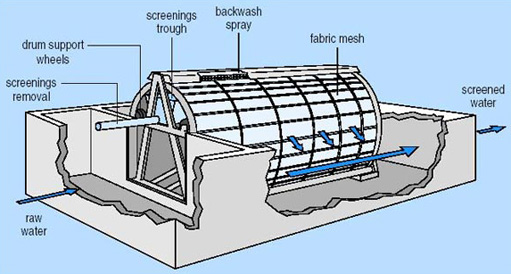 Plain Sedimentation
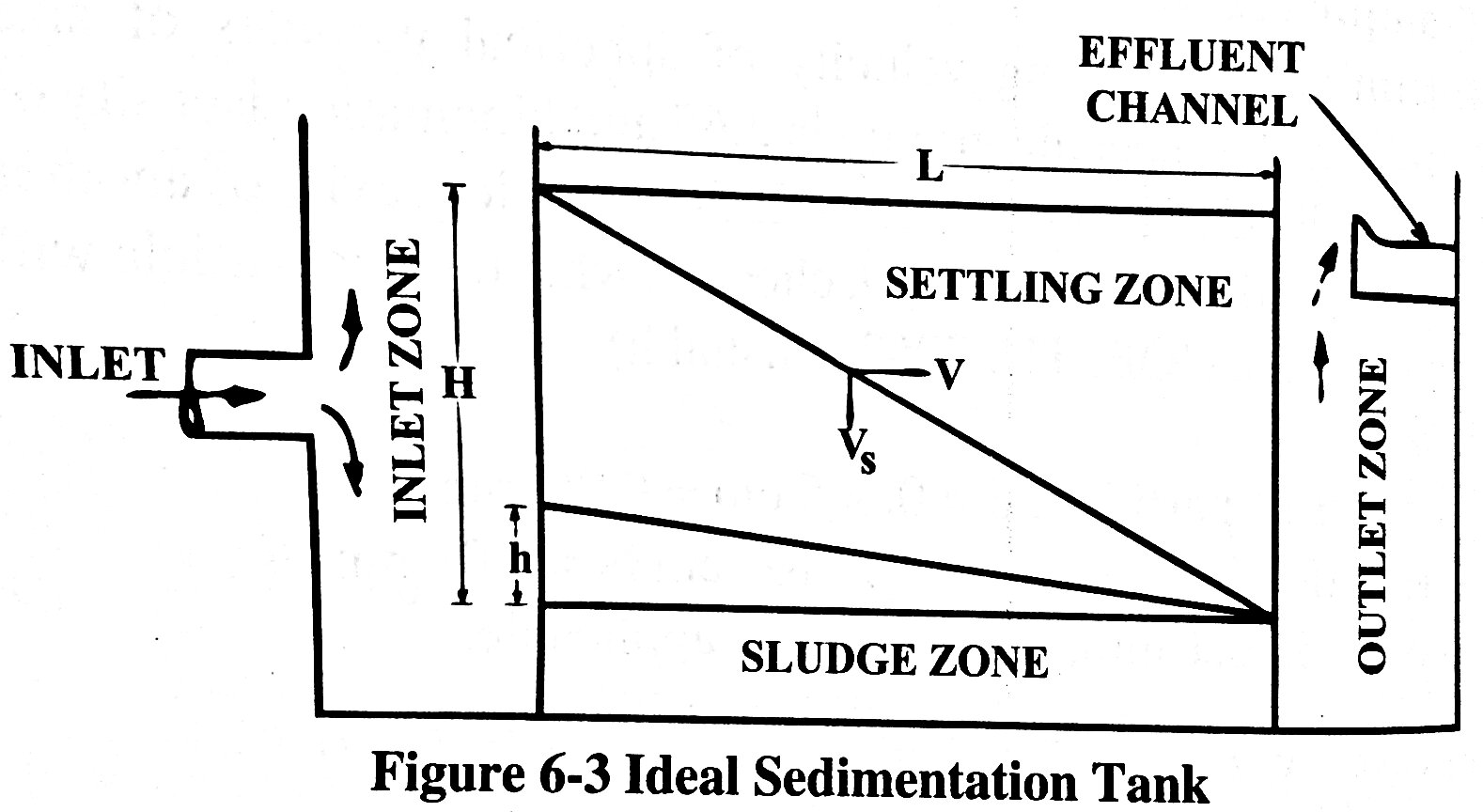 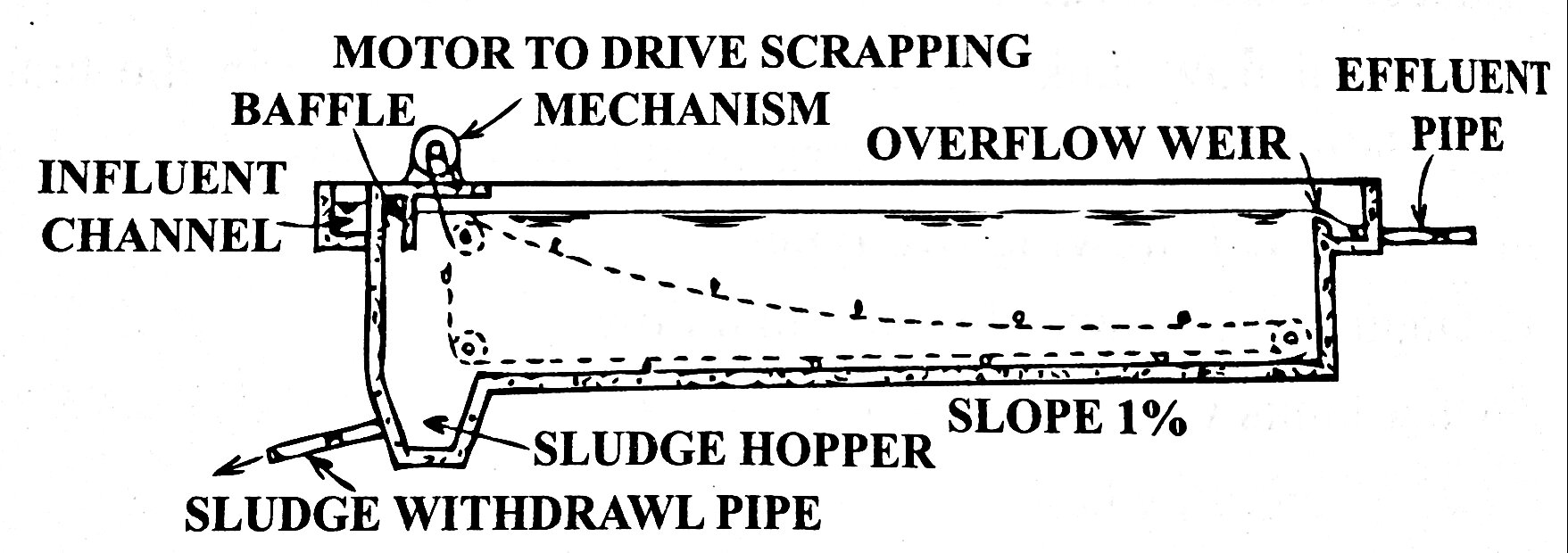 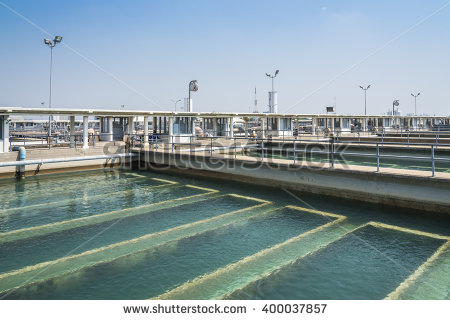 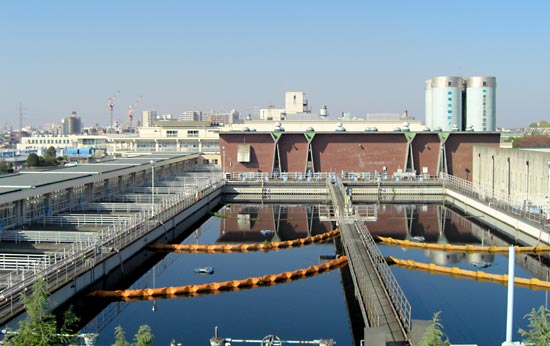 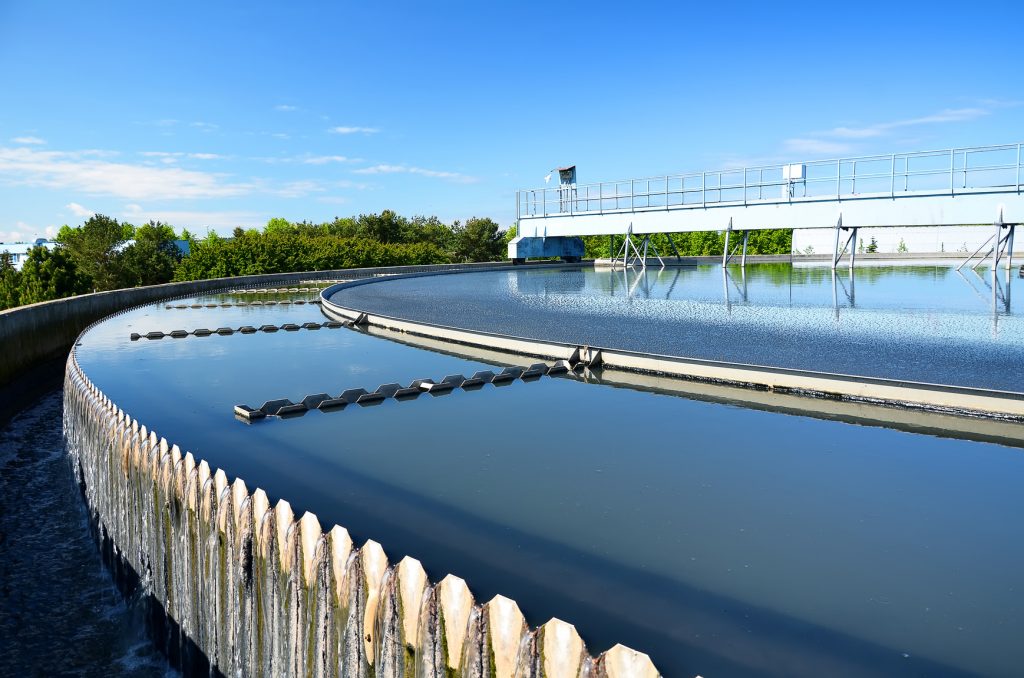 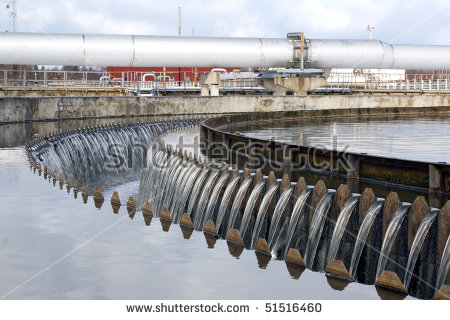 Q-A- City population 40000 capita in year 2000 and the population 
in year 2009 is 65000 capita Find K” ? If Psat. = 100000 capita. 





Q-B- City population 50000 capita in year 2008 and the population 
in year 2018 is 80000 capita Find Psat. ? If K”=0.08.
Q-A- City population 50000 capita in year 2008 and the population 
in year 2018 is 75000 capita Find K” ? If Psat. = 100000 capita. 





Q-B- City population 60000 capita in year 2000 and the population 
in year 2009 is 80000 capita Find Psat. ? If K”=0.06.